Khagrachari Online School
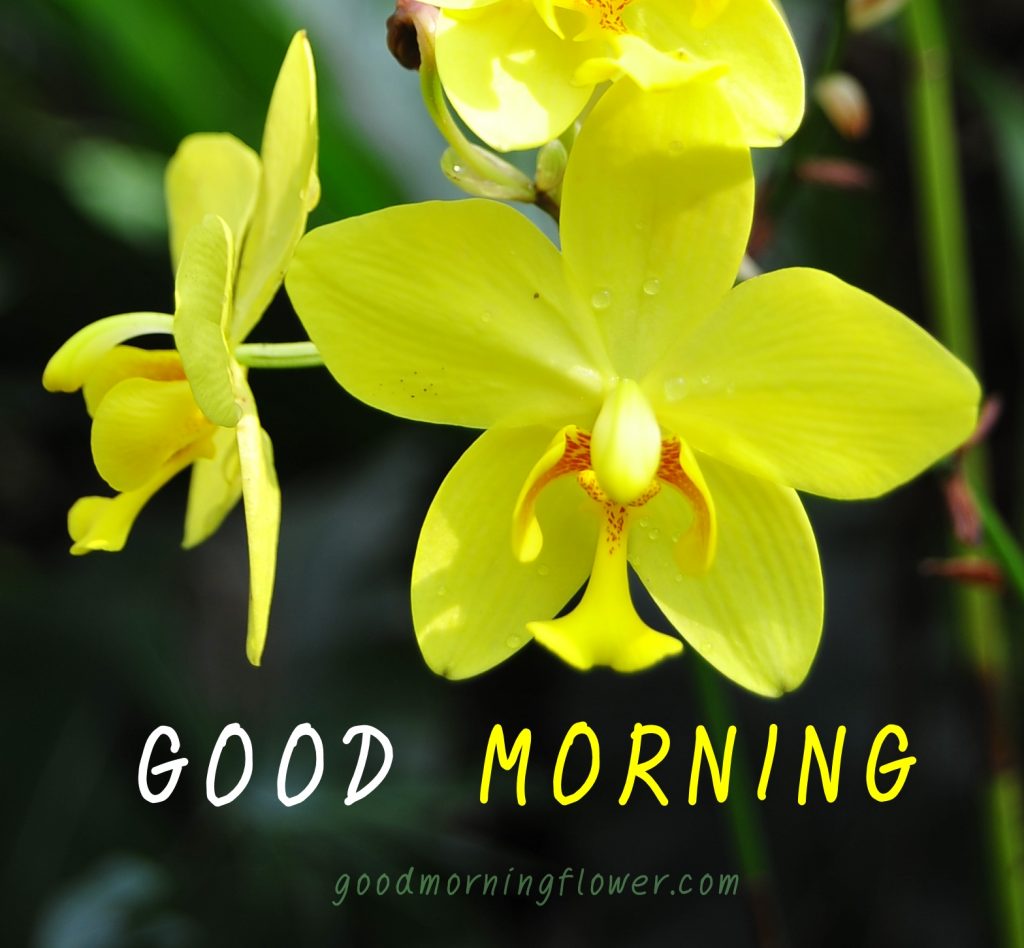 mKj‡K
ï‡f”Qv
 RvbvB
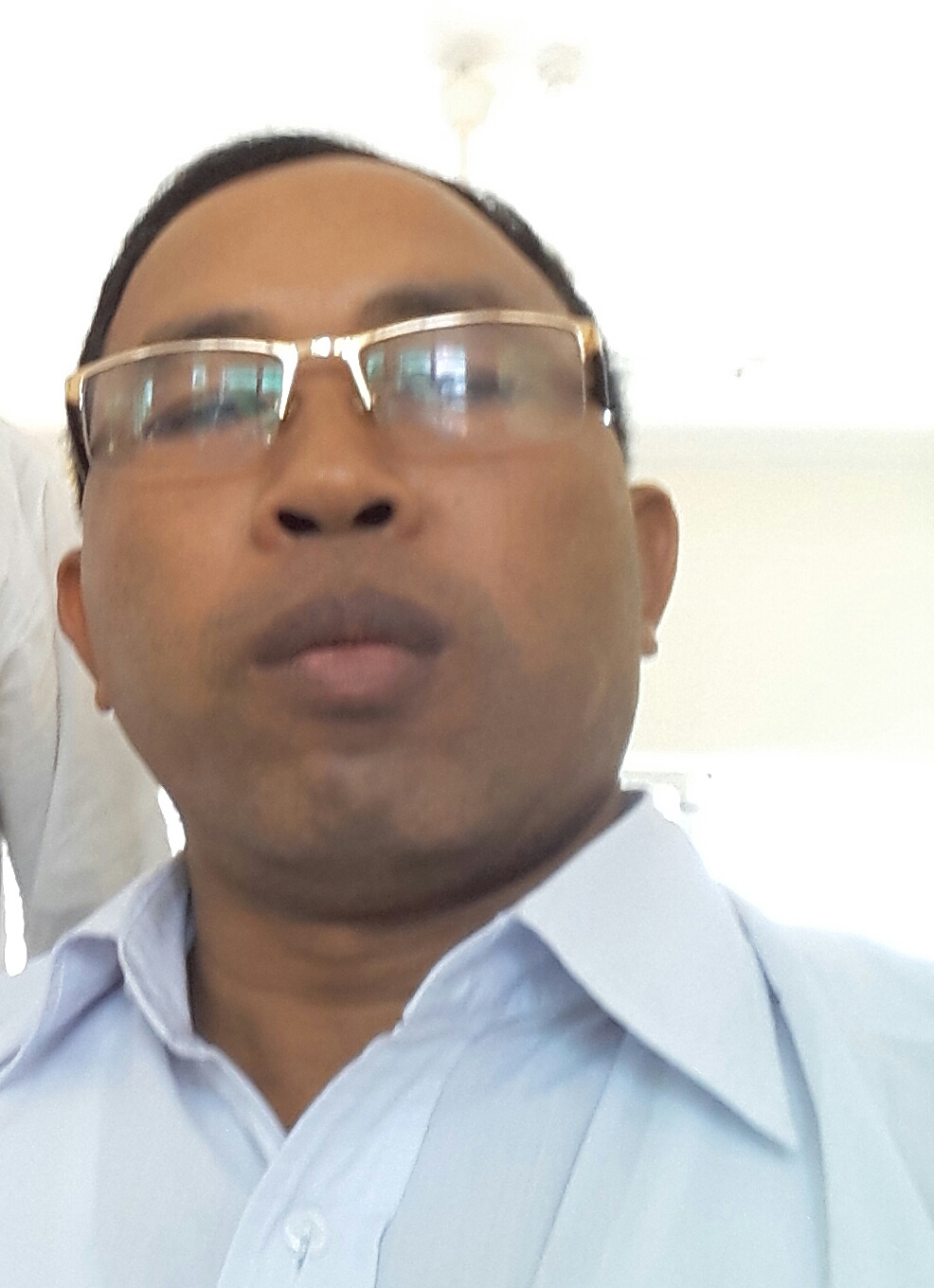 Avkv wcÖq wÎcyiv
cÖavb wkÿK
LvMovcyi miKvwi cÖv_wgK we`¨vjq
LvMovQwo m`i Dc‡Rjv|
‡kÖwY t cÂg
welq t wLªóag© I ˆbwZK wkÿv 
Aa¨vq t cÂ`k, cvV-3
welqe¯‘ t U‡Y©‡Wv I N~wY©So
cvV¨vsk t cÖvK…wZK `~‡hv©‡M......................
civgk© cÖ`vb Kiv|
c„ôv bs t 85-86
-t wkLbdj t- 
15.1.3  U‡b©‡Wv I MÖx®§gÐjxq
 N~wY©S‡oi cÖfve †gvKvwejvi Dcvqmg~n 
eY©bv Ki‡Z cvi‡e|
G‡mv cÖv_©bv Kwi
`~‡hv©‡M KiYxq 
m¤ú‡K© 
wLªóxq wkÿv
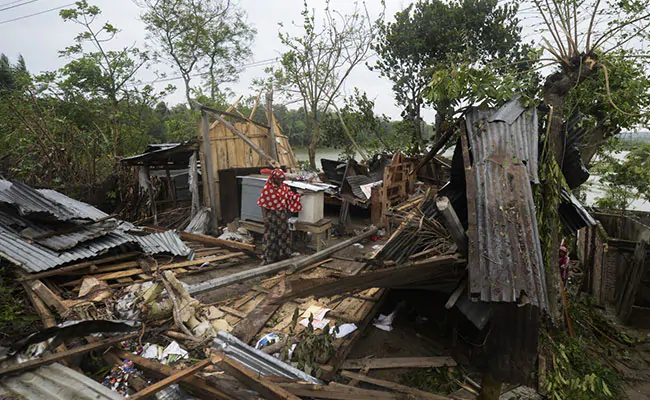 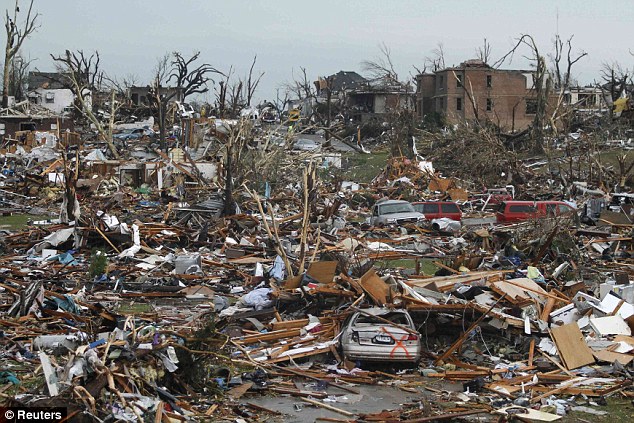 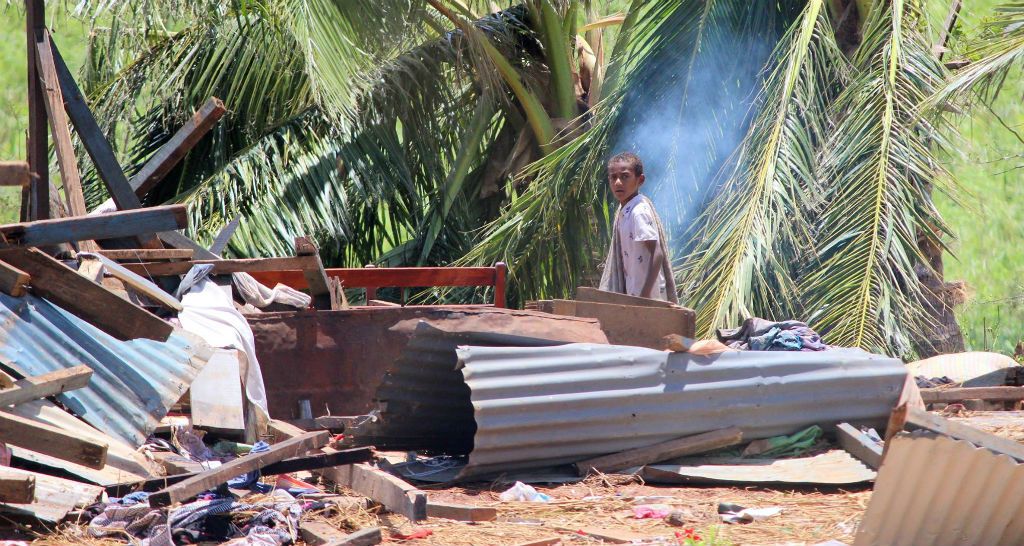 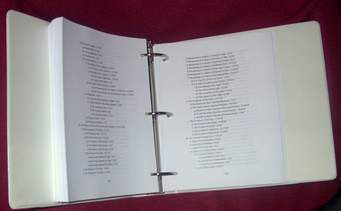 `qvjy mvgvix‡qi(kgix‡qi) Mí
jyK 10t 25-37 c`
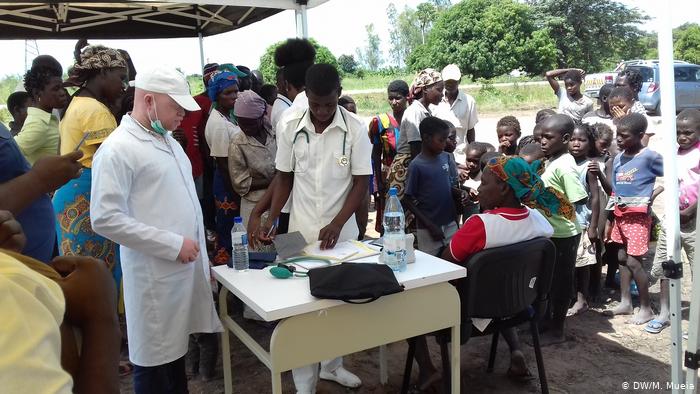 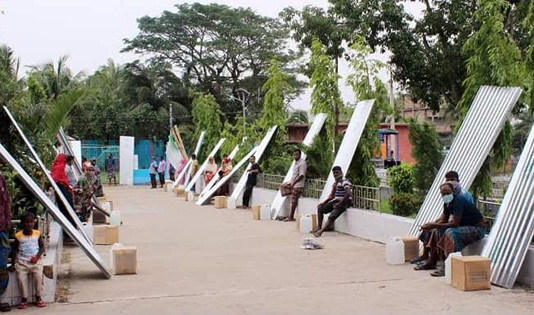 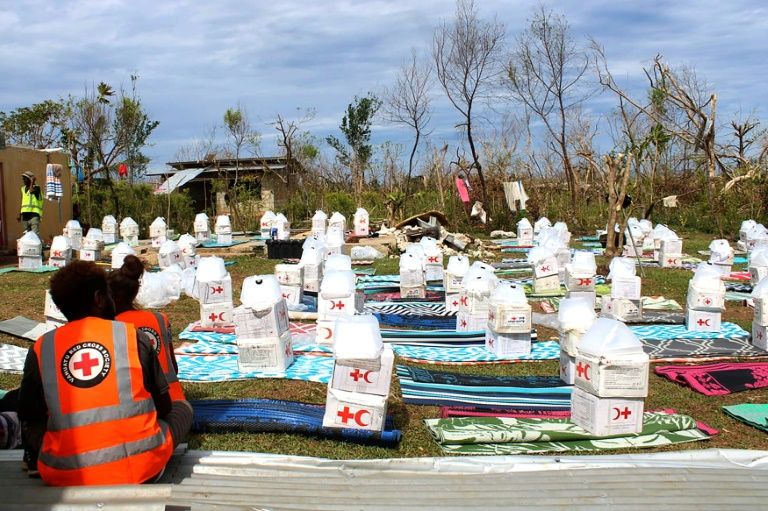 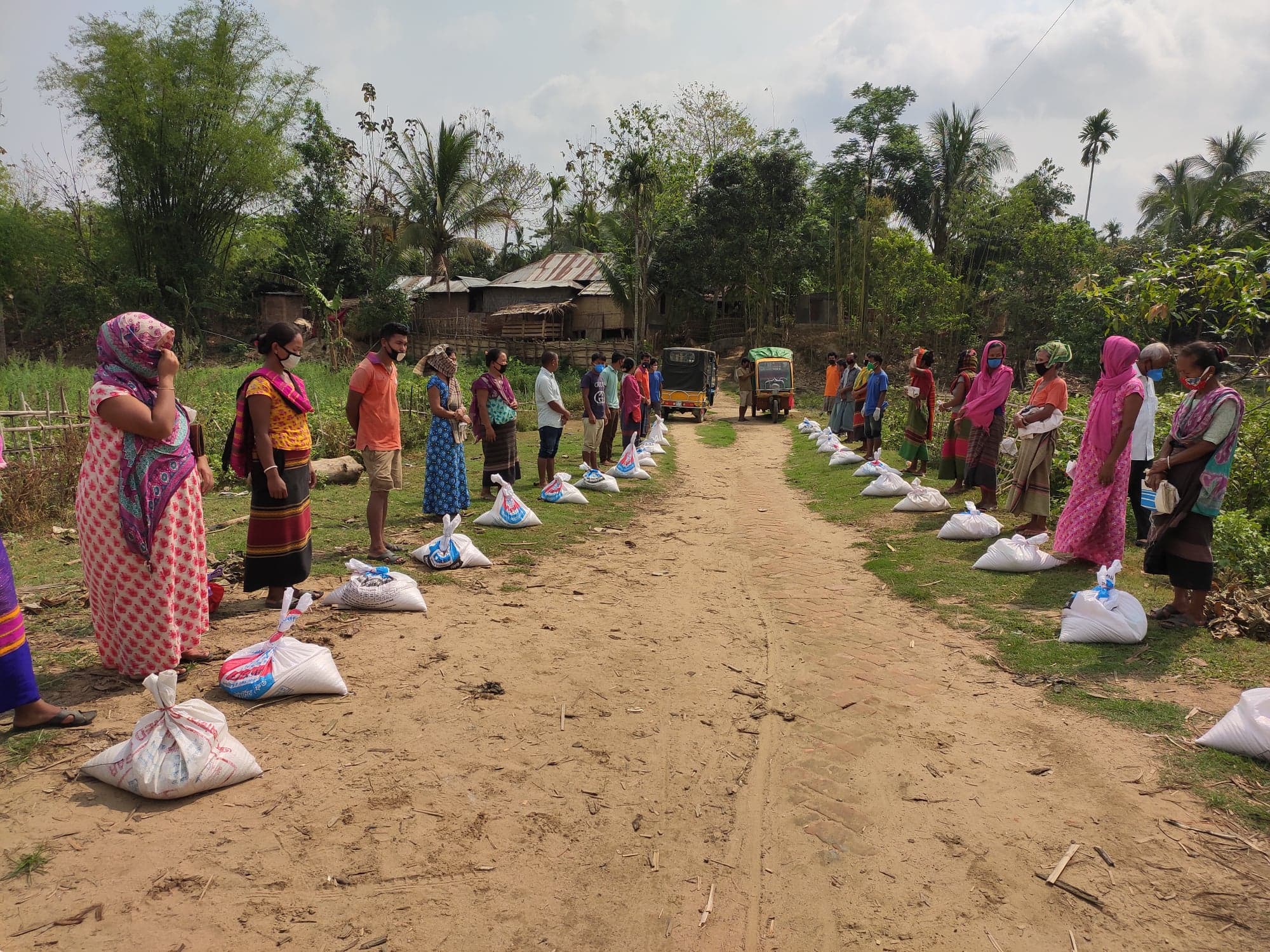 1| cÖvK…wZK `~‡hv©‡Mi ci Avgv‡`i
Kx Kivi Av‡Q?

2| Avgiv Kxfv‡e A‡b¨i cÖwZ‡ekx
n‡q DV‡Z cvwi?
3| N~wY©S‡oi c‡i KiYxq KvR¸‡jv Kx Kx?

4| wLªóvb‡`i Aek¨ KiYxq KvR¸‡jv Kx?
cÖK…Z cÖwZ‡ekx †K?
wkÿv
cÖvK…wZK `~‡hv©‡M gvby‡li nvZ †bB|
 
`~‡hv©Mc~Y© mg‡q gvby‡li cv‡k _vKv 
Avgv‡`i wLªwóq `vwqZ¡ I KZ©e¨|
Khagrachari Online School
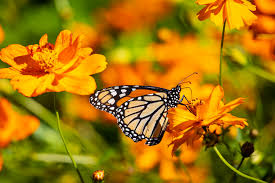 mgvwß I we`vq